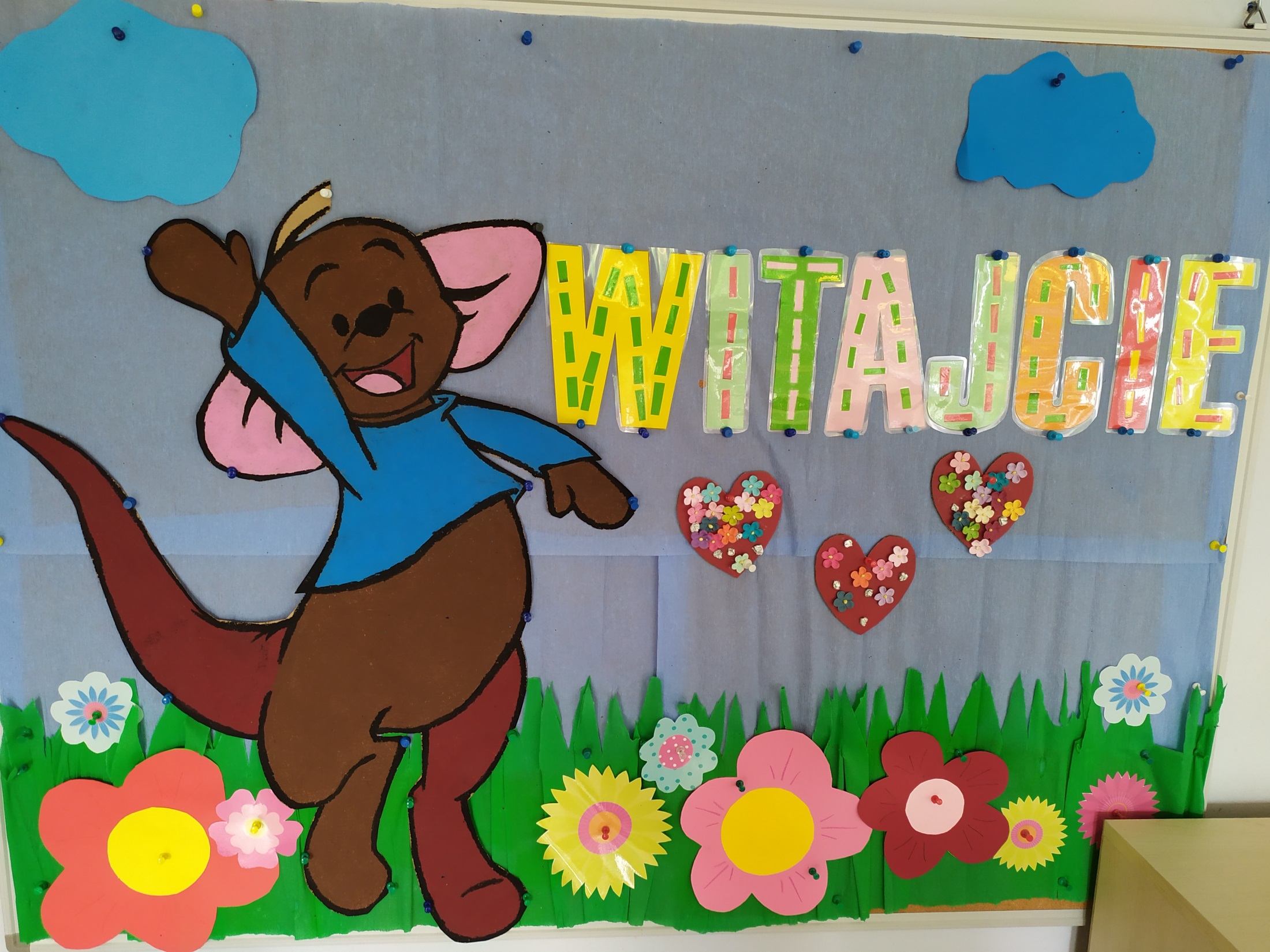 U nas najlepiej!
w maluszkach!
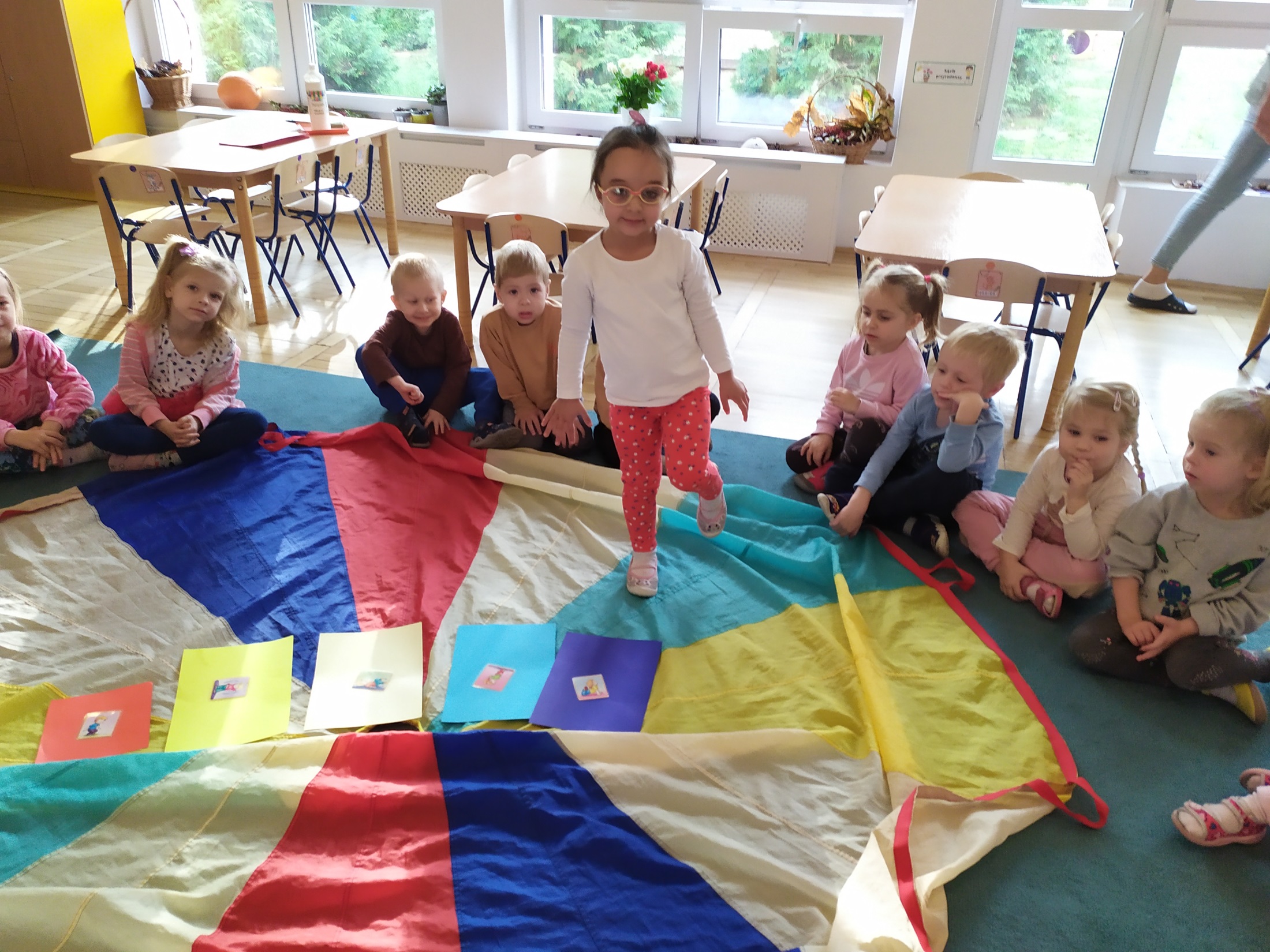 Bawimy się
Gramy w piłkę
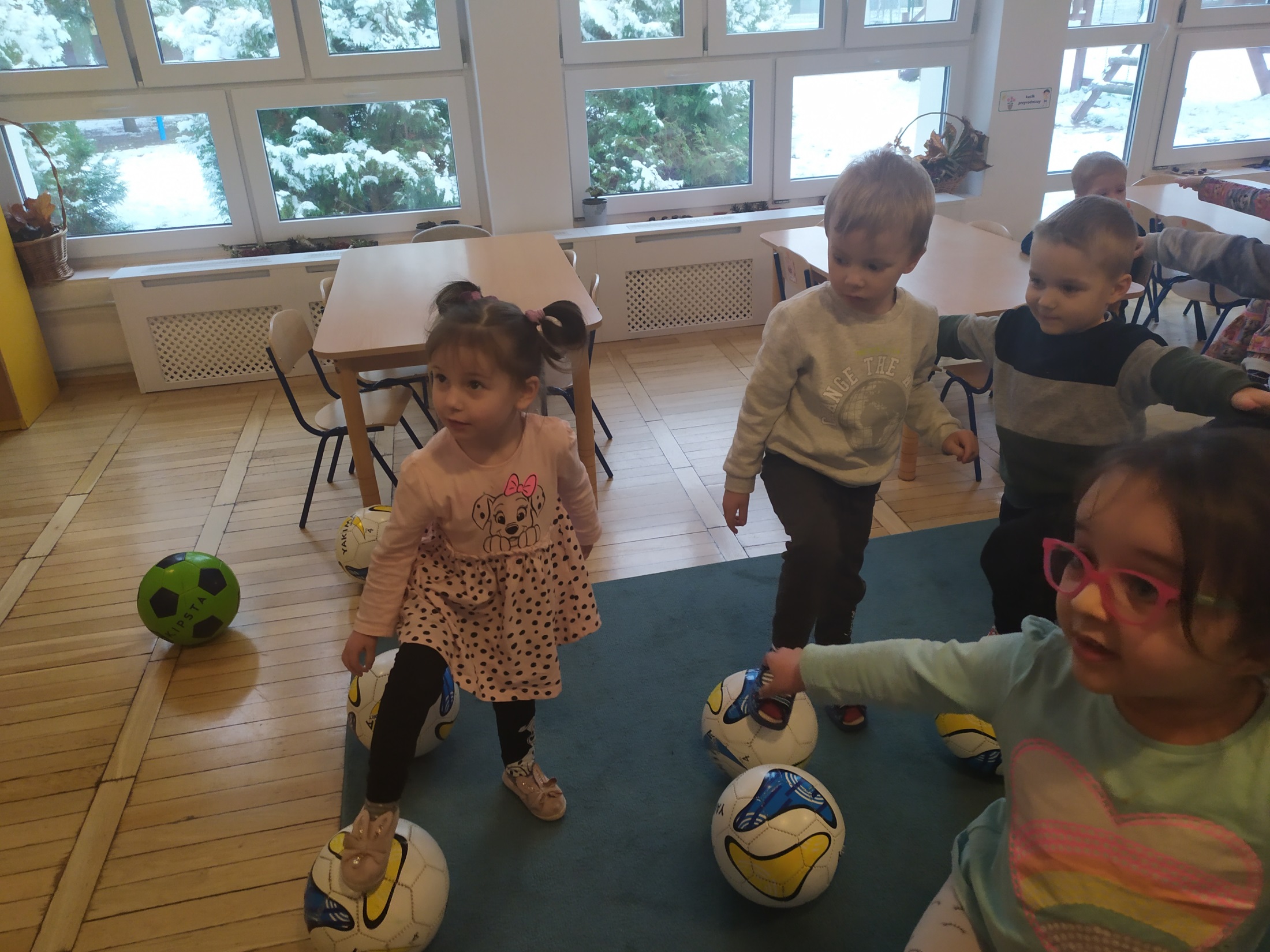 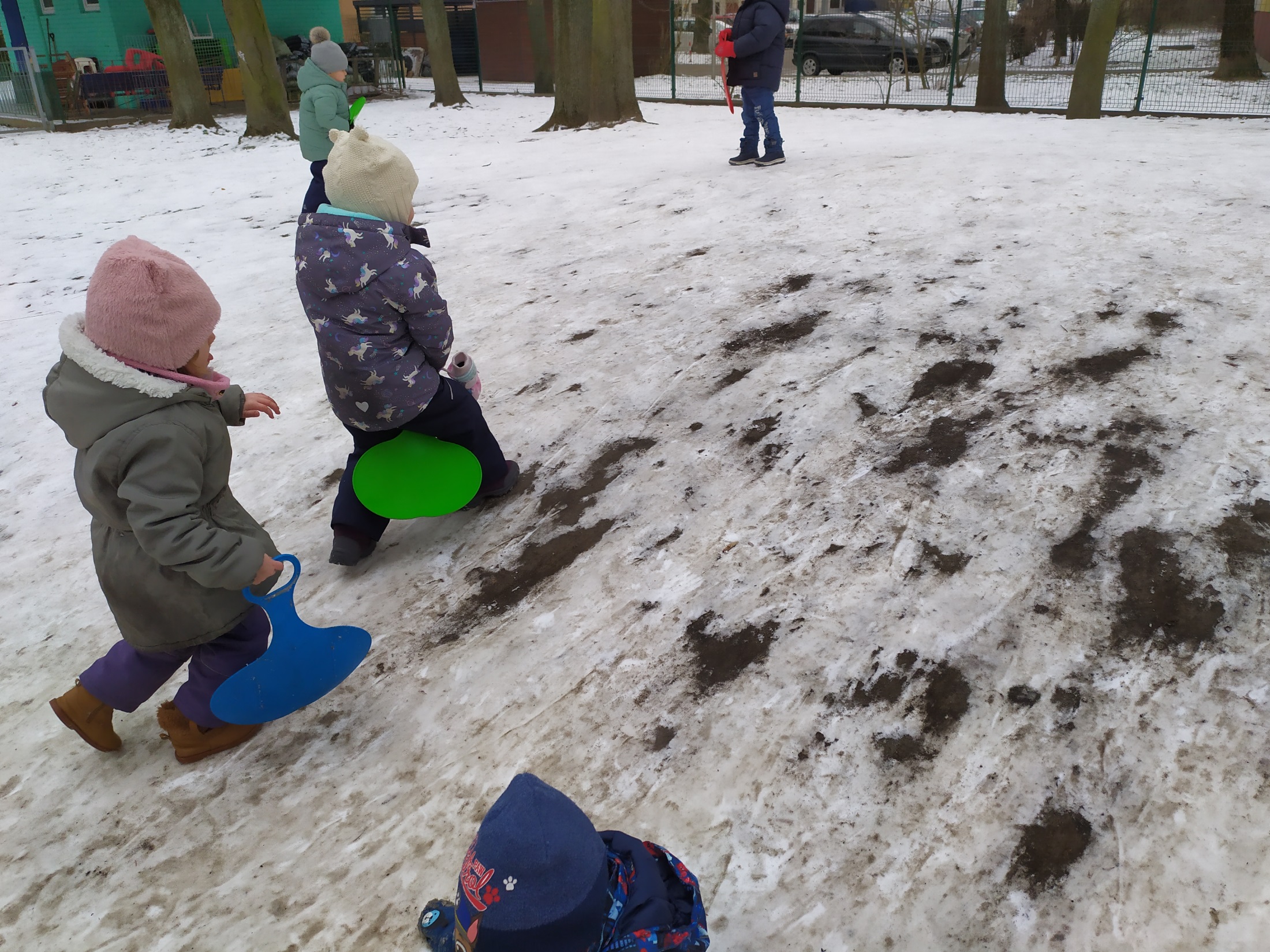 Uprawiamy sporty zimowe
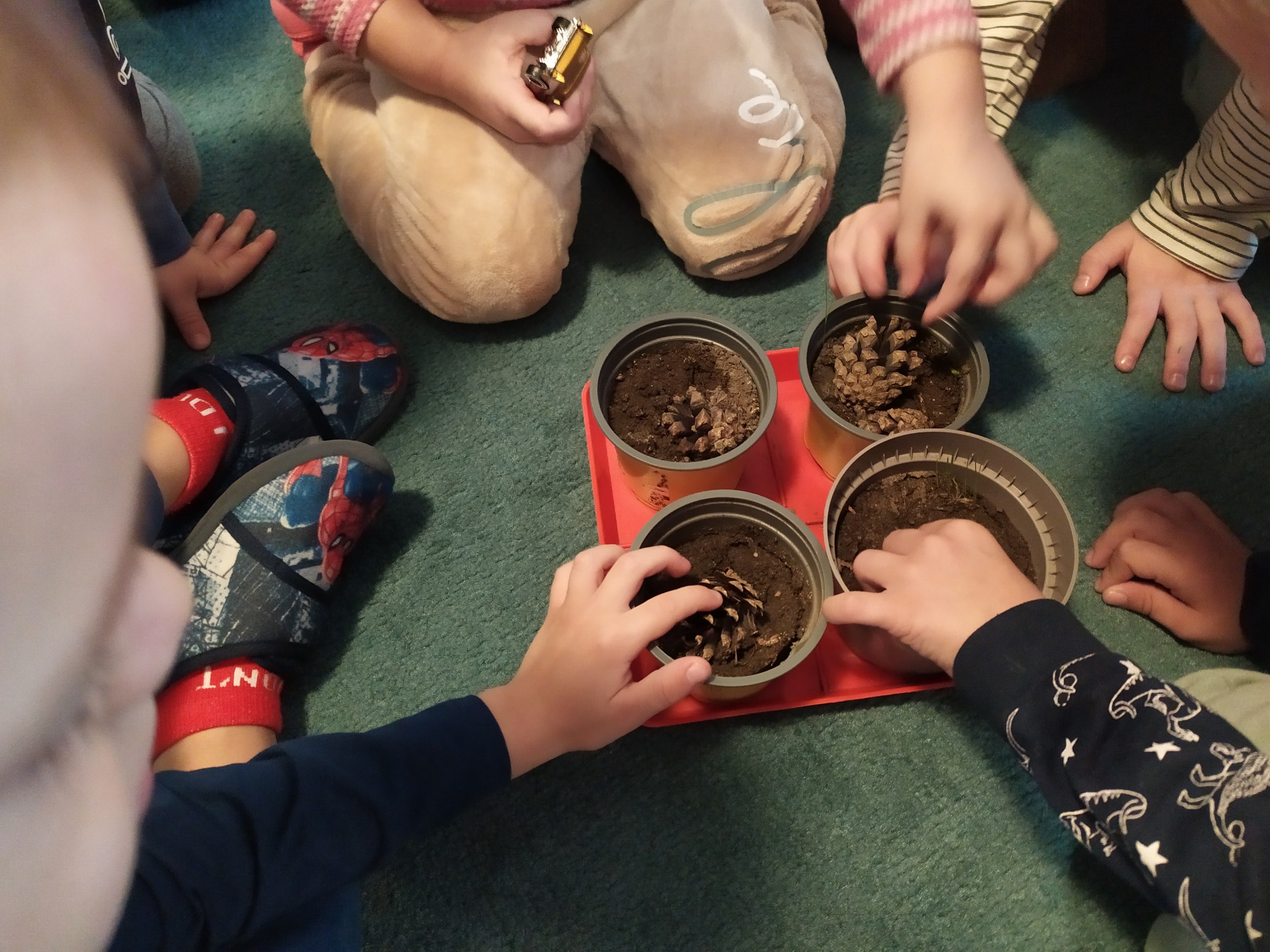 Odkrywamy tajemnice przyrody
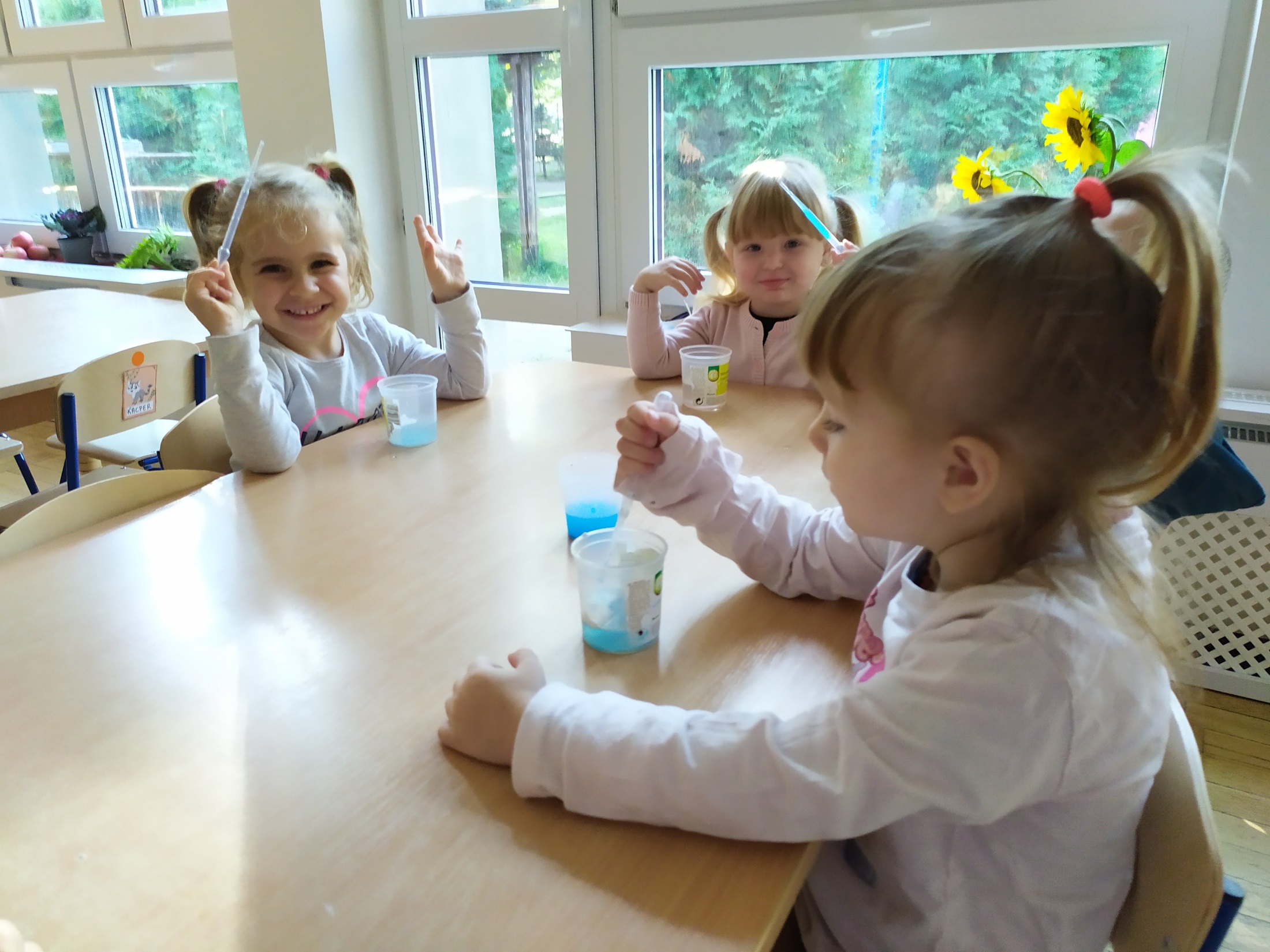 Eksperymentujemy
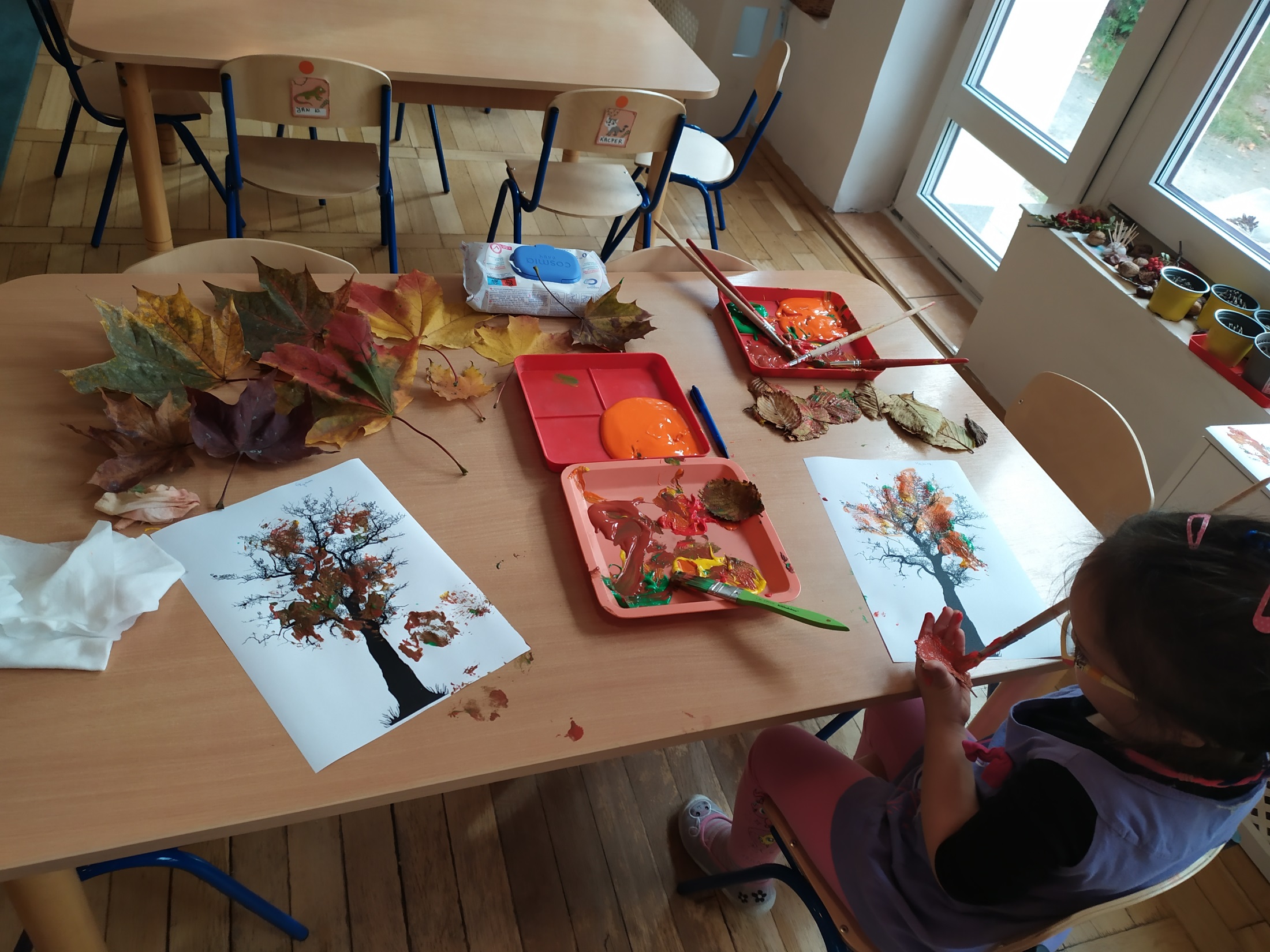 Odkrywamy tajemnice sztuki
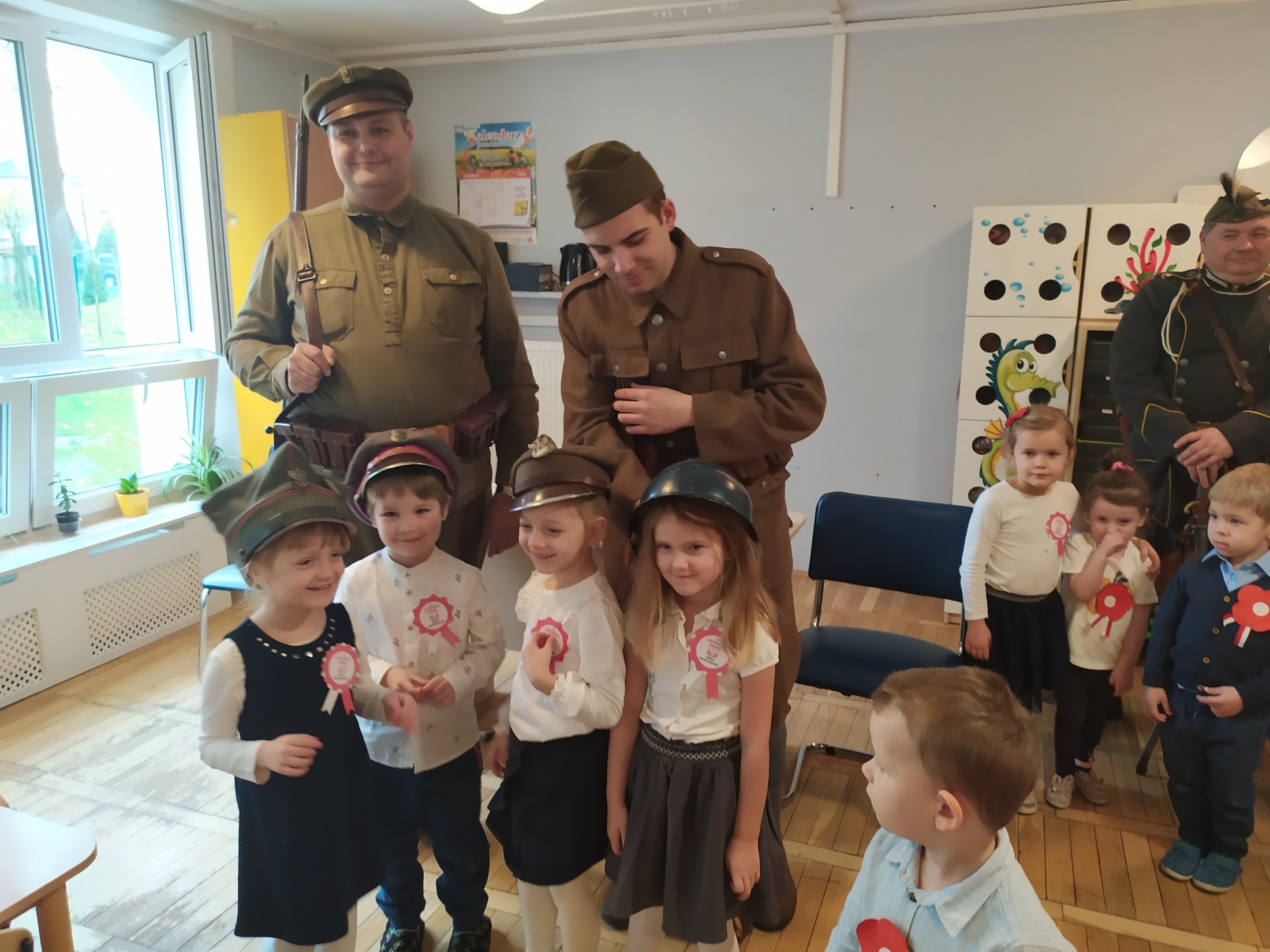 Uczymy się historii
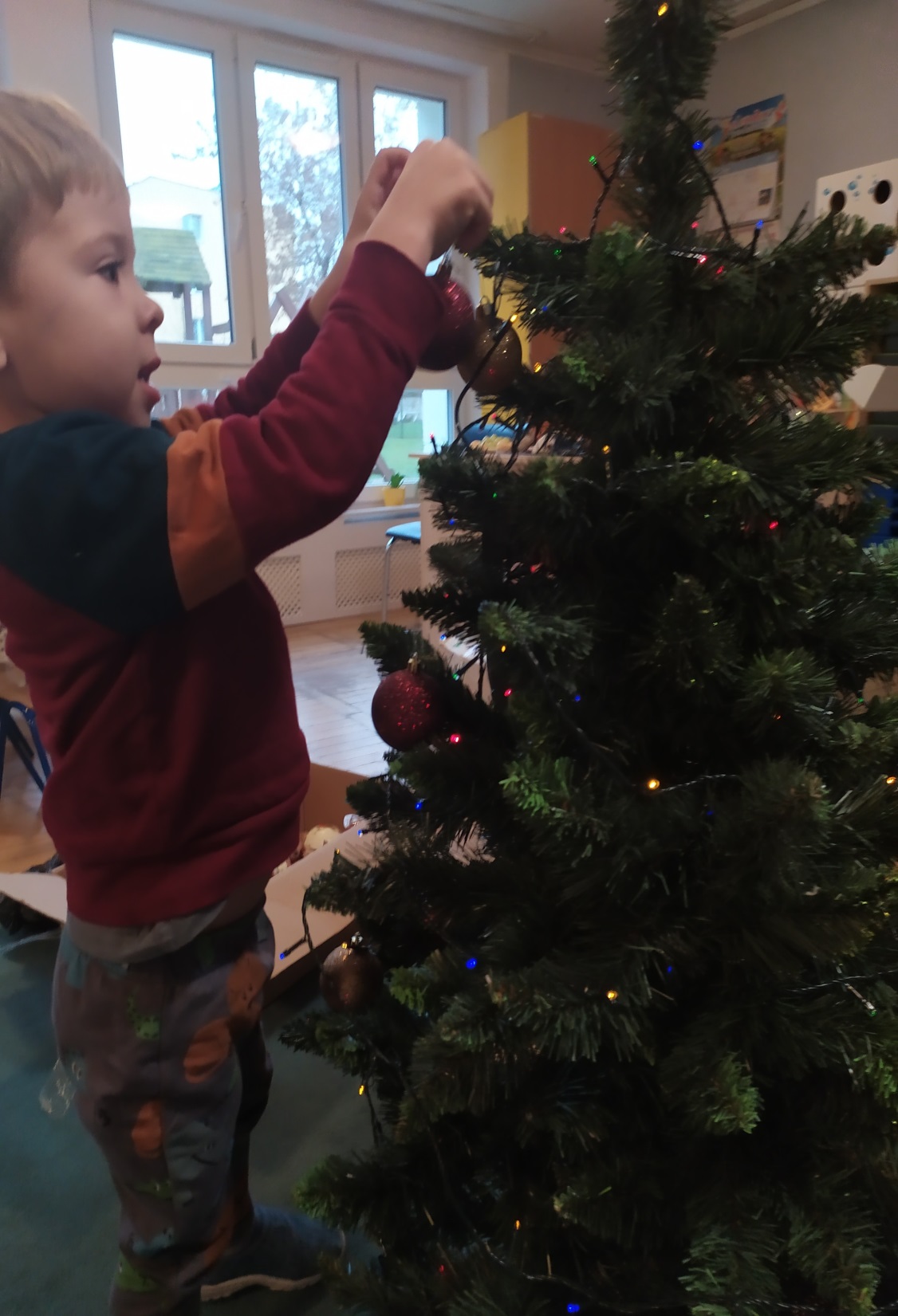 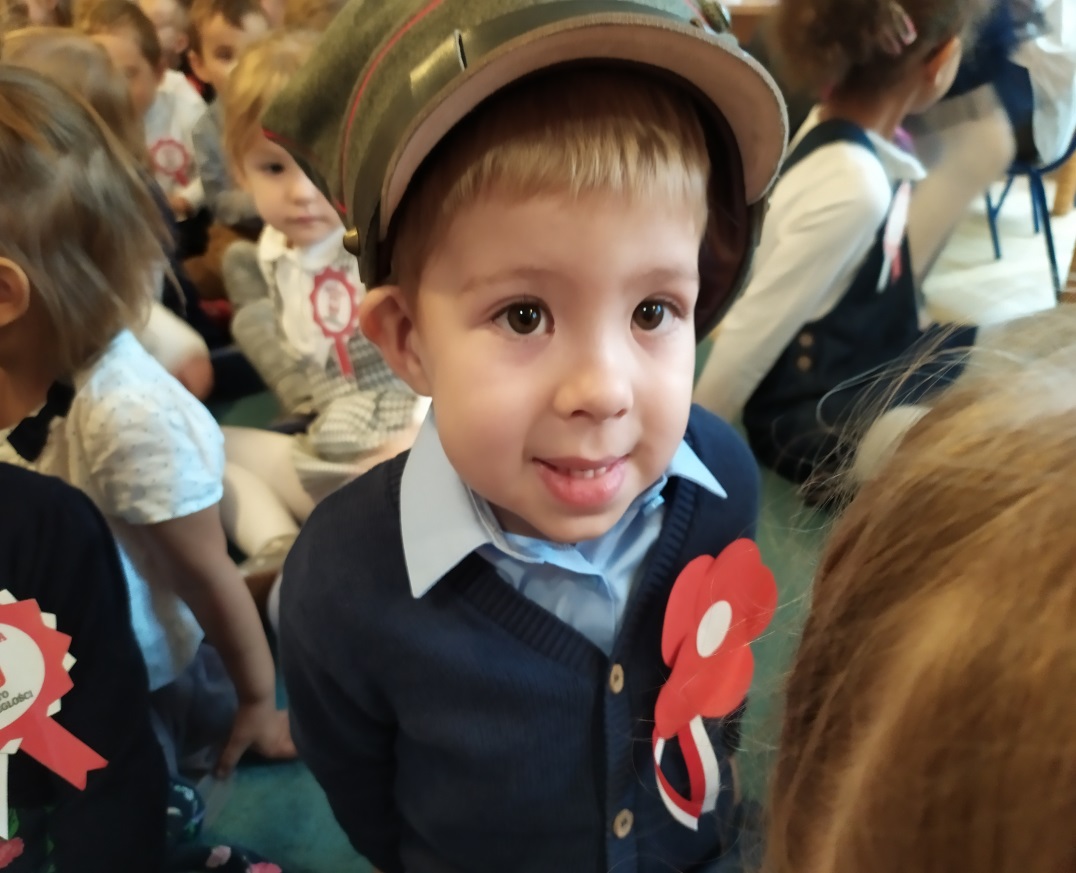 Pielęgnujemy tradycje
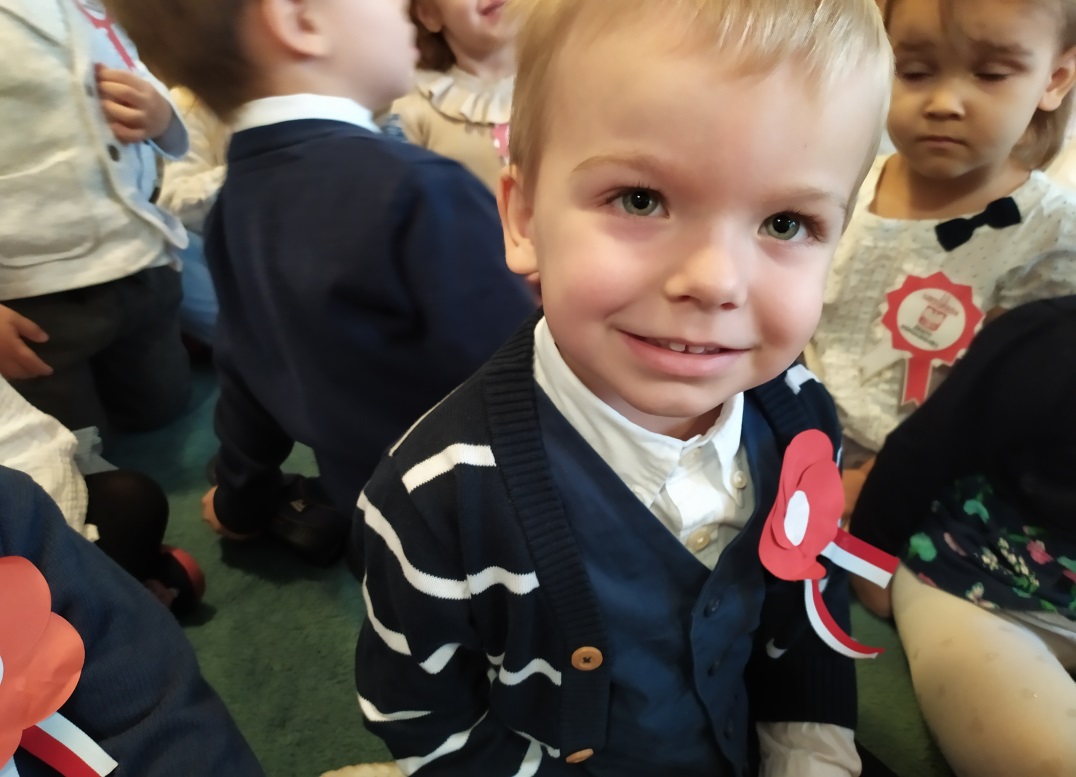 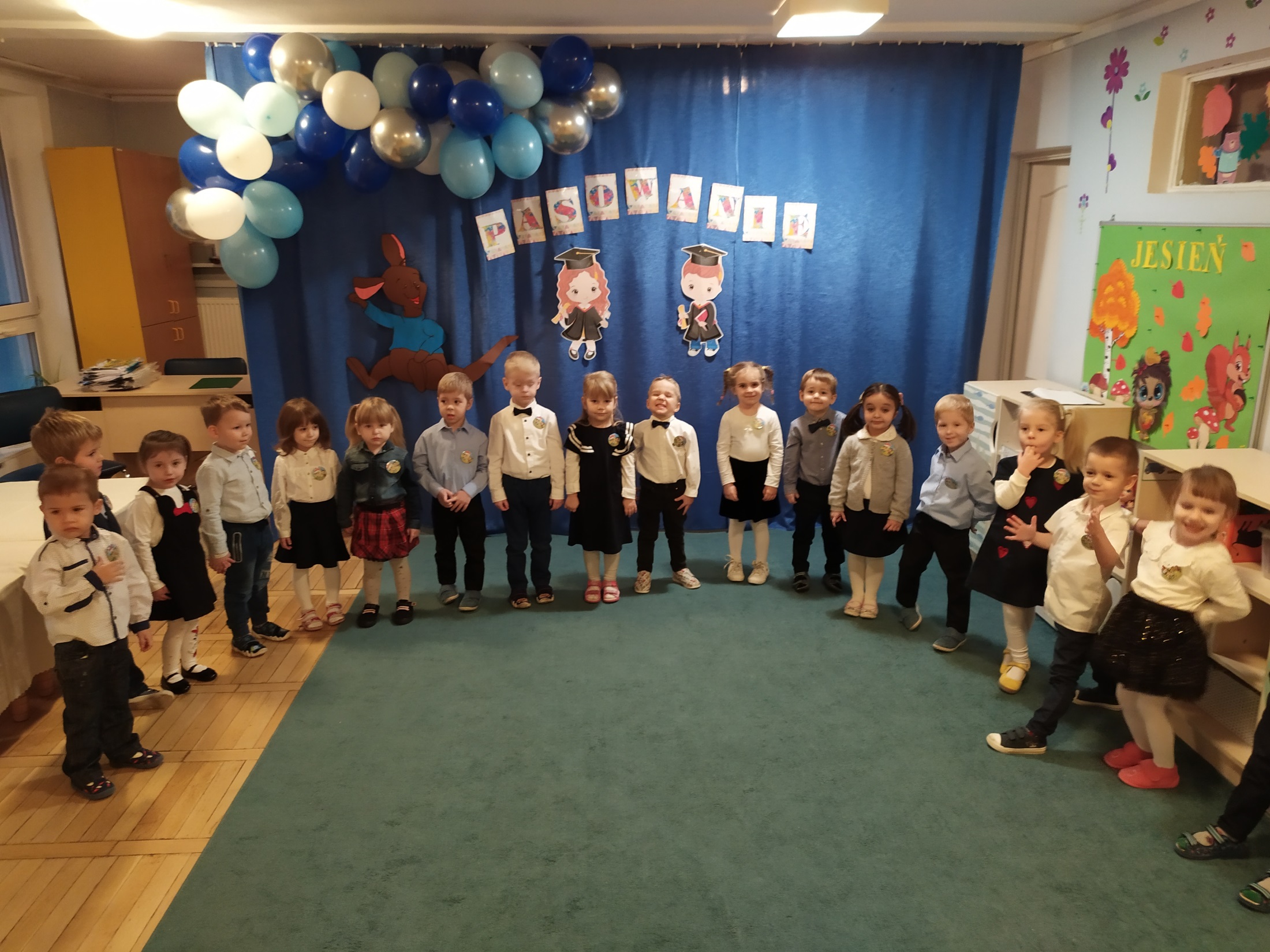 To my, przedszkolaczki z Tęczowego Pajacyka!